Gravitational-wave Inference with Marginalization over Waveform Uncertainty
Student: 	Ritesh Bachhar, University of Rhode Island
			                riteshbachhar@uri.edu
Mentor/Researcher: 	Dr. Michael Pürrer, University of Rhode Island
			                mpuerrer@uri.edu
Date: June 14th, 2023
[Speaker Notes: Why do we need sampling algorithm to 
What are the BBH parameters?]
Gravitational Wave
Albert Einstein 1916
Ripples in spacetime
Accelerating massive object
Black holes & Neutron Stars
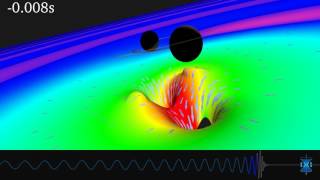 [Speaker Notes: Read about Gravitational wave from different sources]
Gravitational Wave Observatory
Direct detection in 2015
Interferometric Observatory: LIGO-Virgo-KAGRA 
LIGO:Hanford
Upcoming Observatory: ET; LISA Cosmic Explorer
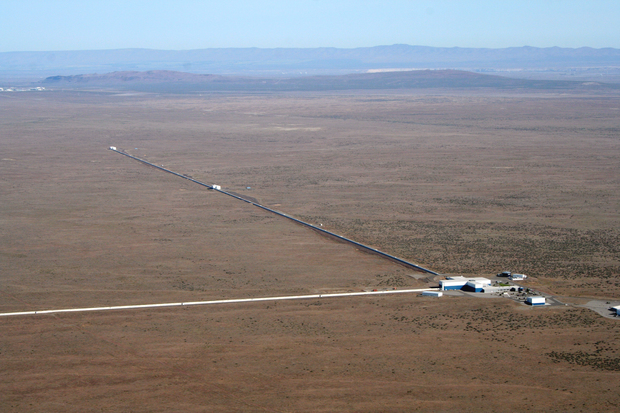 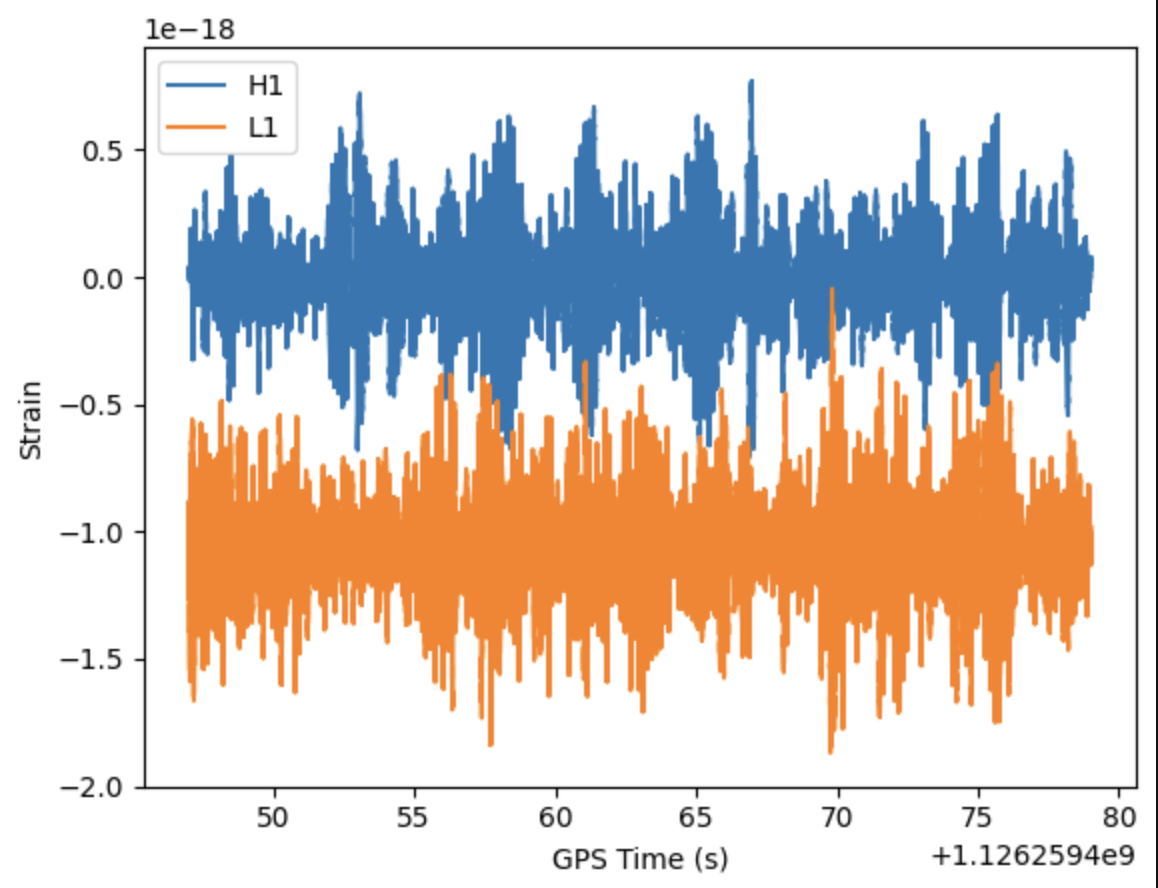 https://www.ligo.caltech.edu/image/ligo20150731f
Waveform Models
Accurate waveform needed
Detection and Parameter estimation
Binary BH parameters: Mass, Spins, sky location etc
Numerical Relativity waveforms
Approximated waveforms
Uncertainty in wfs causes error in estimating BBH parameters
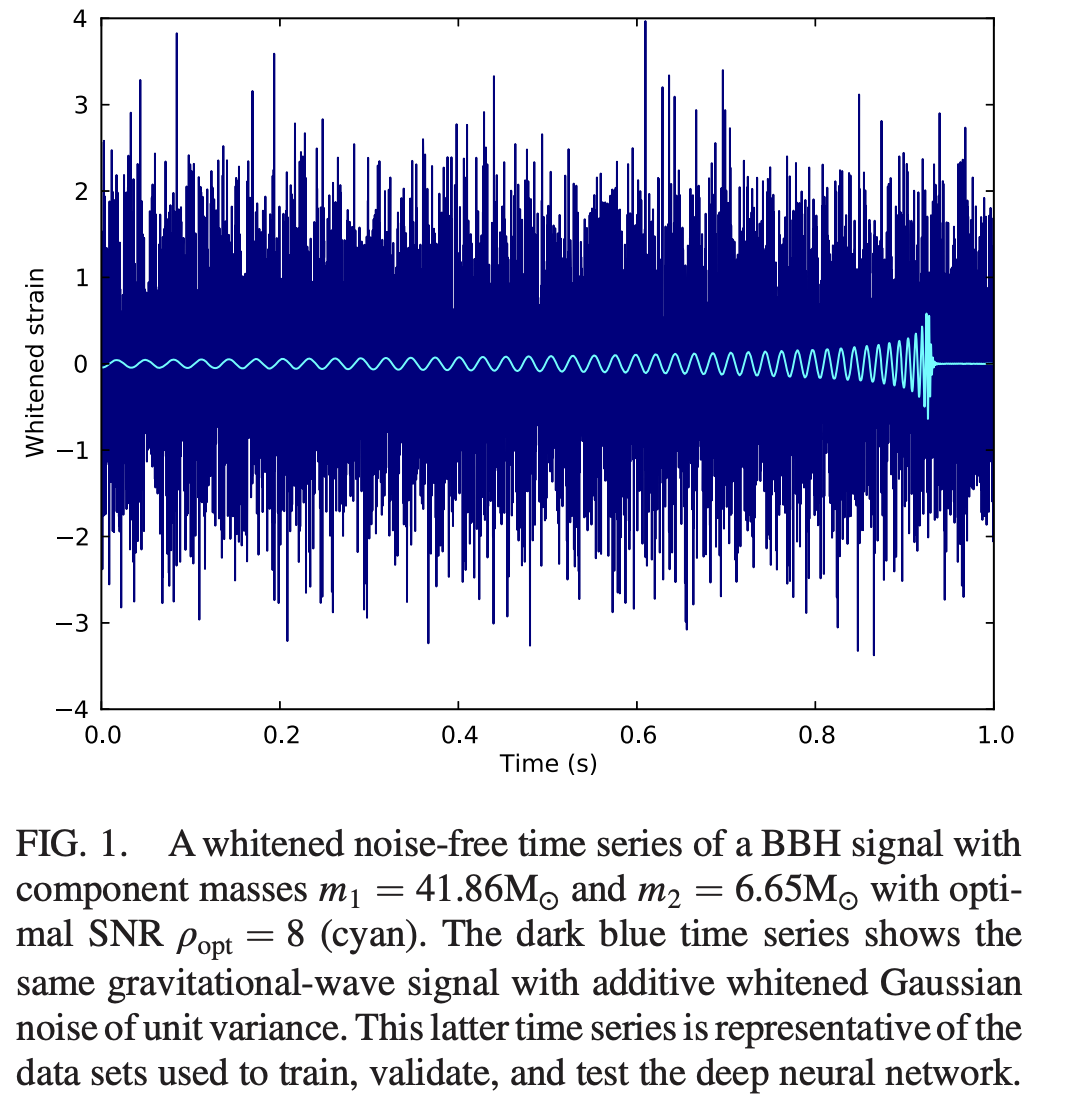 PhysRevLett.120.141103
Marginalizing of WF Uncertainty
Goals
Marginalizing over wf Uncertainty
Accurate PE
Two different approaches:
Bilby: Bayesian inference code for GW data analysis
Dingo: Neural network based posterior estimation
Compare Peak location of posterior with the true parameter
Approximated waveform model: EOB GPR
[Speaker Notes: Add figure from Moore’s paper which shows the marginalization over parameter but using a different approach]
Marginalizing of WF Uncertainty
Timeframe
 June 1st, 2023
 August 31st, 2023
Marginalizing of WF Uncertainty
What I hope to learn
Parameter estimation of binary black holes
Setting up PE workflow in Unity
Parallel computing in CPU
GPU: NVIDIA A100
Slurm submission script
[Speaker Notes: Picture of Bilby and Dingo; what does they do?]
Marginalizing of WF Uncertainty
Goals for Next Month
 Learn tools for estimating posterior distribution of binary parameter
 Generate training set for Dingo
~ 5 millions waveforms
 Get some preliminary comparison plots
Thank you!